Figure 3. Group contrast showing areas where the control group showed more activation than the autism (top) and autism ...
Cereb Cortex, Volume 18, Issue 2, February 2008, Pages 289–300, https://doi.org/10.1093/cercor/bhm054
The content of this slide may be subject to copyright: please see the slide notes for details.
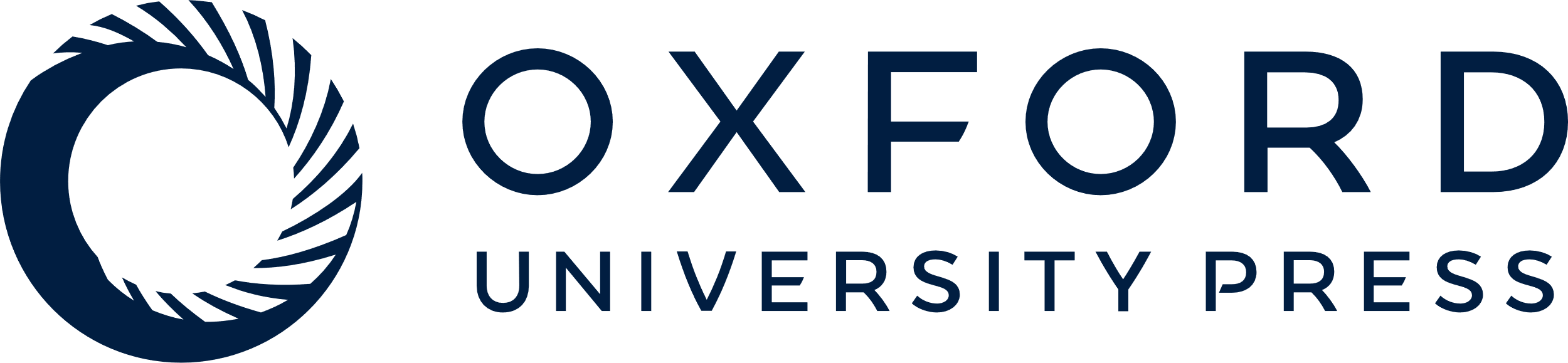 [Speaker Notes: Figure 3. Group contrast showing areas where the control group showed more activation than the autism (top) and autism group exhibited more activation than the control (bottom). The data were collapsed across 3 working memory load conditions.


Unless provided in the caption above, the following copyright applies to the content of this slide: © The Author 2007. Published by Oxford University Press. All rights reserved. For permissions, please e-mail: journals.permissions@oxfordjournals.org]